ОБРАЗ АВТОРА У СУЧАСНІЙ УКРАЇНСЬКІЙ ПОЕЗІЇ: ВІД АВТОРА ТРиКСТЕРА ДО АВТОРА-ВОЇНА
Ольга Деркачова
Автор-трикстер: семантика і трансформації
Aвтор-xудожник i його конотaтивнi контексти
Aвтор-звичaйнa людинa як суб’єкт смислотворення
позивний «Кармелюк»; нар. 30 січня 1965, с. Острів Тернопільського району Тернопільської області) — українськийпоет, прозаїк, військовик. Автор проекту «Українські книги — українським тюрмам», Координатор проекту «Інша література». Член Національної спілки письменників України (з 2006). Заступник командира добровольчого батальйону ОУН (2014 р.) Голова Української Військової Організації (2015 р.)
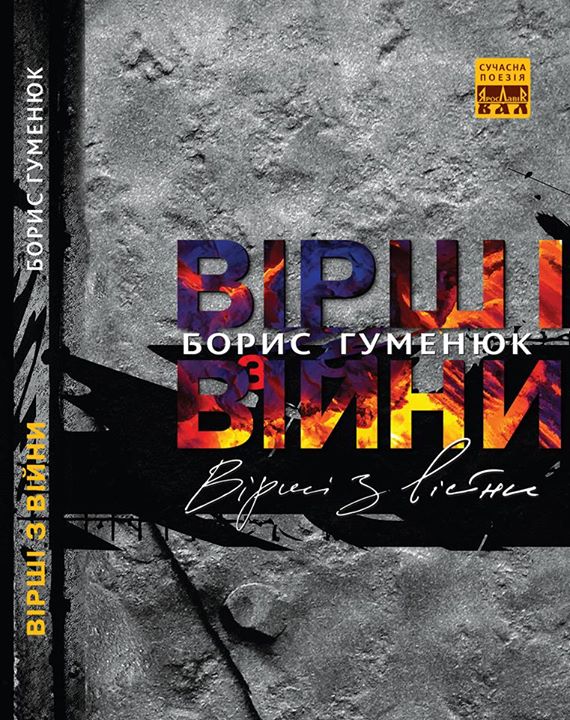 Автор-воїн як маркер сучасності. Борис гуменюк
Я, Микола Воронін, що довго жив у Росії і вважав себе росіянином, стою тут. Захищаю українську землю від цієї гидоти, яка з вами, окупантами, повзе. Бачив я, що ви зробили з моєю рідною Горлівкою. Під вашою владою гине й загинається моє місто. Я знаю всі околиці. І особисто бачив плоди ваші. І ой як я не хочу, щоб гидота, яку ви чините, поширилася на всю мою країну. І робитиму все, щоб ви, гади, пішли. До перемоги. А перемога буде наша".
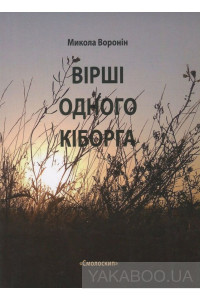 Микола воронін
Владислав Стафійчук
поет, воїн з Вінниччини, брав активну участь у Революції Гідності, з 2014 року зі зброєю в руках захищав Україну від терористів і російських окупантів. Псевдо «Змій». Воював у лавах Правого Сектору, батальйонах «Азов» та ОУН, а з 15 жовтня 2015 року за контрактом у складі 93-ї ОМБр ЗСУ. Побував у найгарячіших точках Донбасу – від Слов’янська до Пісків та шахти Бутівка.
Псевдонім: Влад Сорд
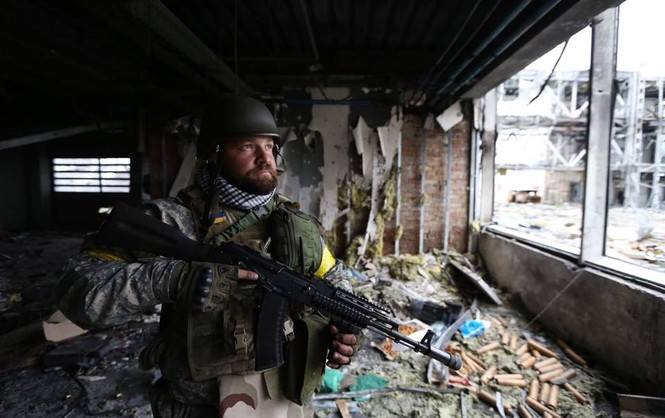 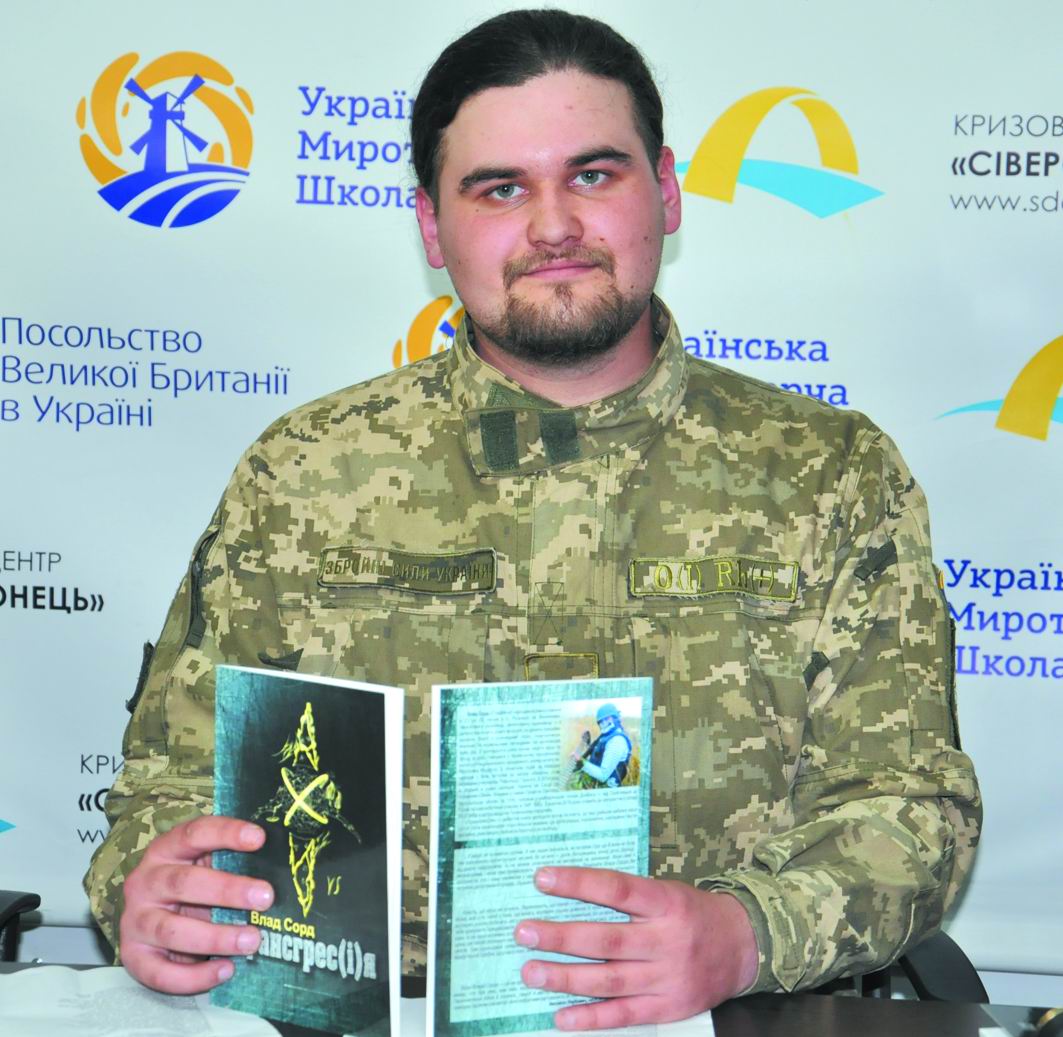 Влад сорд
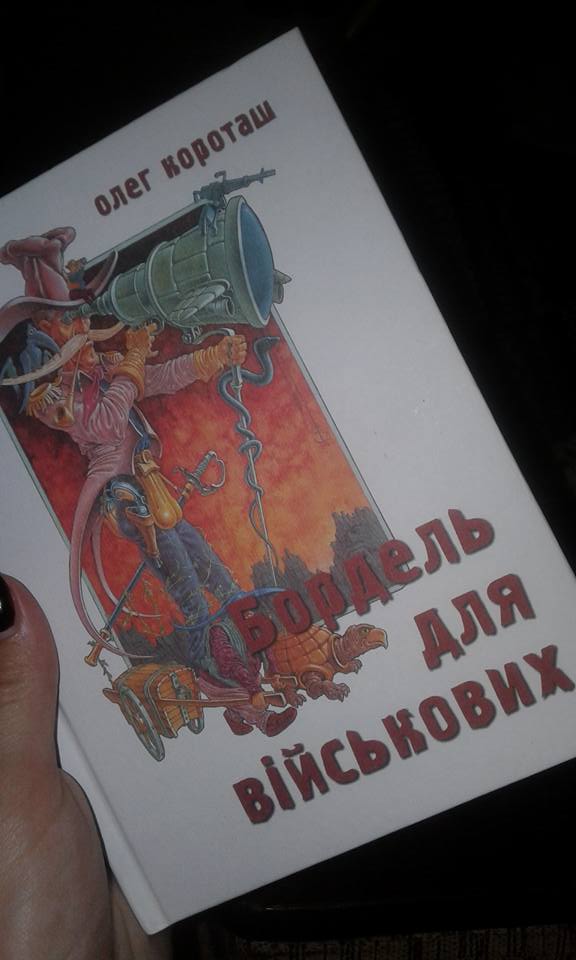 Український письменник, поет, представник покоління дев'ятдесятників в сучасній літературі. Член Краківського братства поетів та Національної спілки письменників України з 1997 року. Автор більше десяти поетичних збірок та антологій. 
Наразі Олег Короташ (позивний "Мольфар") – перший комбат Правого Сектору, зараз заступник командира Добровольчого Українського Корпусу по тиловому забезпеченню. 
Каже, що відкритий до запитань і про політику, і про літературу. Запитання-табу тільки одне – чи вбивав людей і скільки?
Олег короташ
Автор-воїн як маркер сучасності